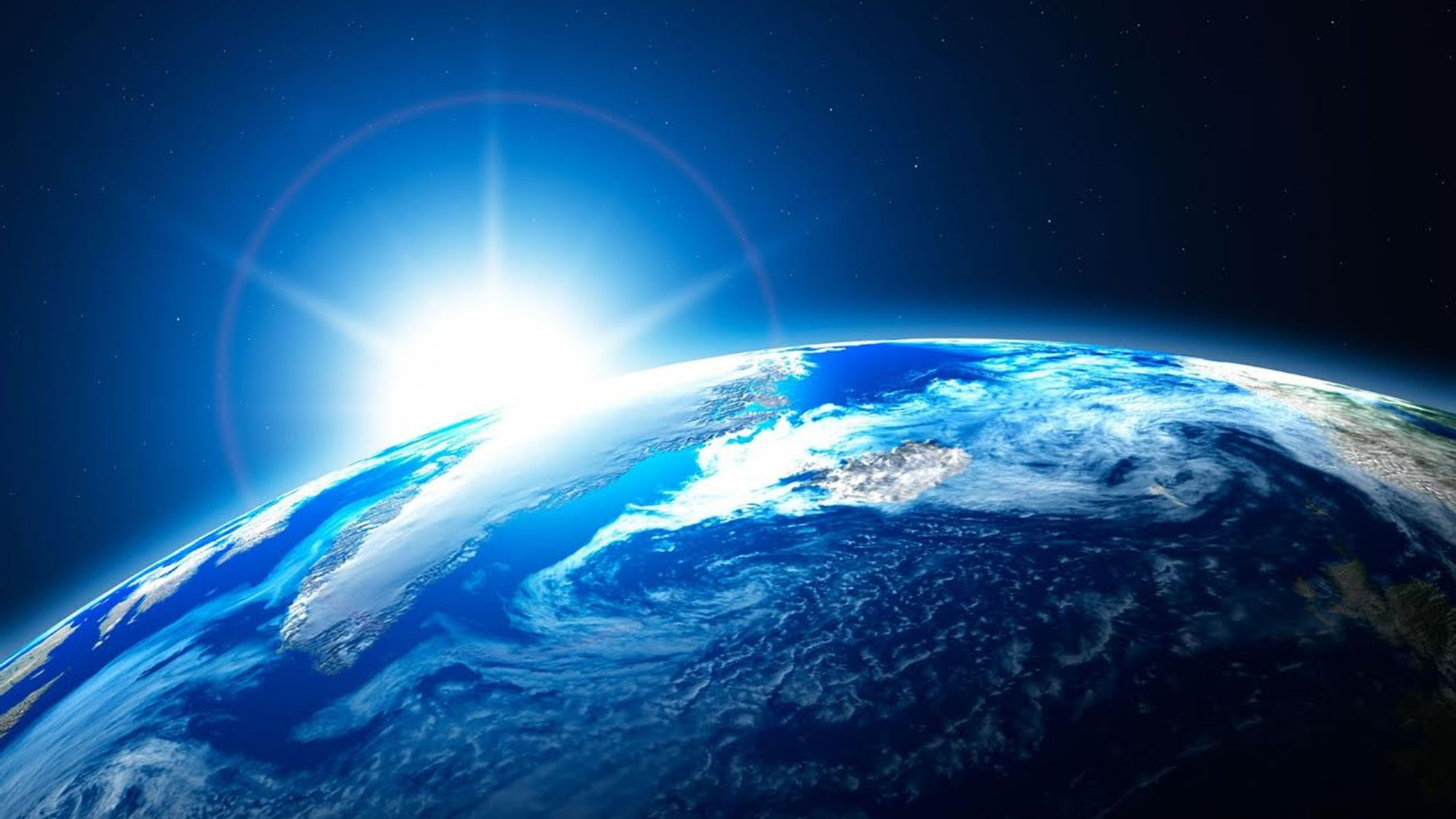 Совет по профессиональным квалификациям 
в ракетно-космической промышленности
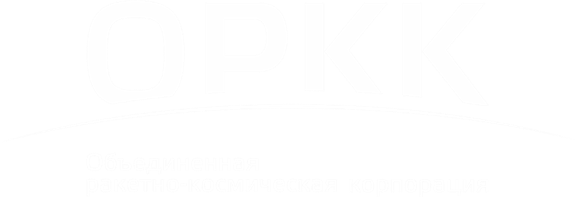 Применение профессиональных стандартов на предприятиях ракетно-космической промышленности
Докладчик – руководитель направления по профессиональным стандартам и сертификации ОАО «ОРКК», член Совета по профессиональным квалификациям в РКП
О.Э. Фомина
Москва
23 ноября 2015г.
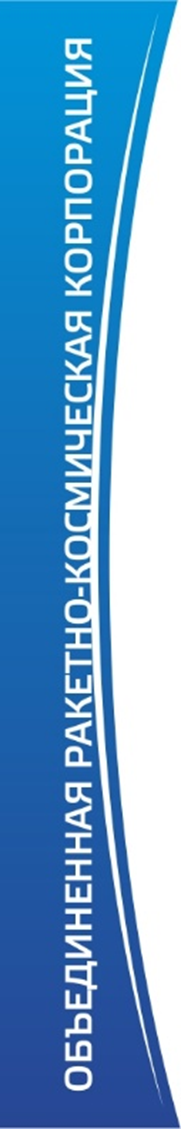 Совет по профессиональным квалификациям 
в ракетно-космической промышленности
Реализация государственной политики 
в области профессиональных квалификаций
2
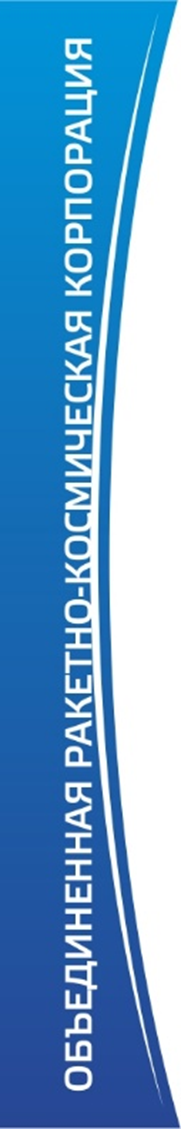 Совет по профессиональным квалификациям 
в ракетно-космической промышленности
Цели и задачи СПК в ракетно-космической промышленности:
Проведение мониторинга рынка труда, потребности в квалификациях, появления новых профессий в ракетно-космической промышленности
Разработка, актуализация и организация применения профессиональных стандартов в ракетно-космической промышленности
Разработка, актуализация и организация применения отраслевой рамки квалификаций и квалификационных требований в ракетно-космической промышленности
 Организация, координация и контроль деятельности по оценке и присвоению профессиональных квалификаций в соответствии с профессиональными стандартами и иными установленными квалификационными требованиями в ракетно-космической промышленности
Участие в определении потребностей в образовании и обучении, разработке образовательных стандартов профессионального образования, в обновлении и профессионально-общественной аккредитации профессиональных образовательных программ в ракетно-космической промышленности
3
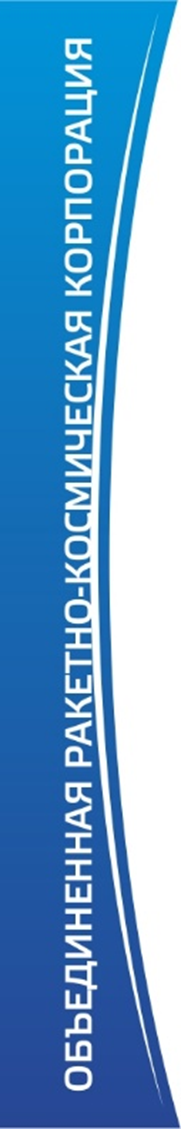 Совет по профессиональным квалификациям 
в ракетно-космической промышленности
В структуре СПК в ракетно-космической промышленности 
создано 3 рабочие группы:
Рабочая группа СПК по профессиональным стандартам и вопросам оценки квалификации и качества подготовки кадров
Рабочая группа СПК по разработке, актуализации и организации применения отраслевой рамки квалификаций и квалификационных требований в ракетно-космической промышленности
Рабочая группа СПК по применению профессиональных стандартов в системе профессионального образования и обучения
4
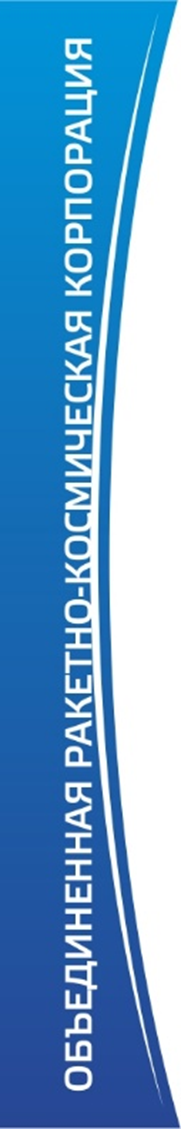 Совет по профессиональным квалификациям 
в ракетно-космической промышленности
Результаты работы по направлению 
«Разработка профессиональных стандартов»:
Предприятиями РКП разработано 45 проектов профессиональных стандартов, из них:
Утверждены приказом Минтруда РФ – 21
Рассмотрены на НСПК и рекомендованы Минтруду для утверждения – 5
Прошли профессионально-общественную экспертизу и переданы в Минтруд - 19
5
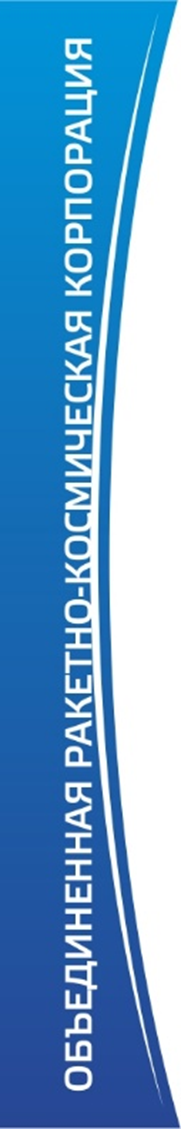 Совет по профессиональным квалификациям 
в ракетно-космической промышленности
Сложности при внутреннем применении 
и варианты решений:
6
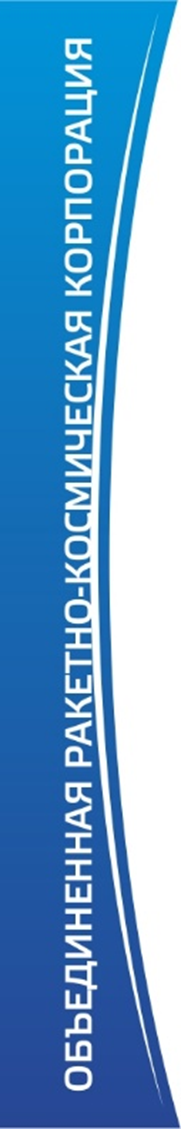 Совет по профессиональным квалификациям 
в ракетно-космической промышленности
Сложности при внутреннем применении 
и варианты решений:
7
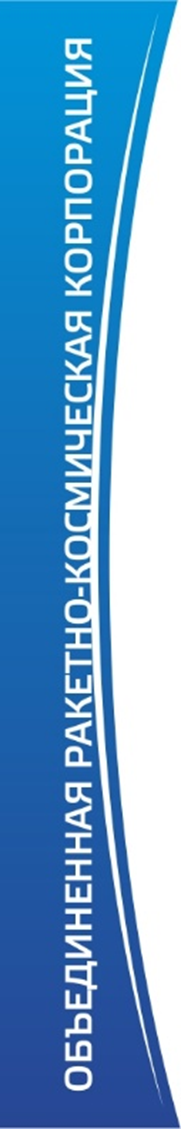 Совет по профессиональным квалификациям 
в ракетно-космической промышленности
Сложности при внутреннем применении 
и варианты решений:
8
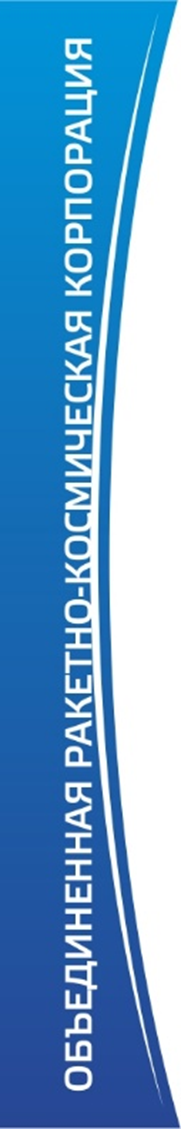 Совет по профессиональным квалификациям 
в ракетно-космической промышленности
Результаты работы по направлению 
«Участие в разработке образовательных стандартов профессионального образования, в обновлении профессиональных образовательных программ в ракетно-космической промышленности»:
Эксперты предприятий РКП участвовали в проекте по апробации профессиональных стандартов при разработке и оценке ФГОС и программ:
25.001 Специалист по проектированию и конструированию космических аппаратов и систем (ФГОС 24.05.01 Проектирование, производство и эксплуатация ракет и ракетно-космических комплексов (специалист)) – АО «ИСС»;
25.017 Специалист по оказанию космических услуг на основе использования данных дистанционного зондирования Земли из космоса (ФГОС 12.01.00 Геодезия и дистанционное зондирование (квалификация (степень) "бакалавр")) – ОАО НПК «РЕКОД»;
25.008 Специалист по испытаниям ракетных двигателей (ФГОС 24.03.05 Двигатели летательных аппаратов (бакалавр), ФГОС 160700 Двигатели летательных аппаратов (бакалавр) – ФКП «НИЦ РКП»
9
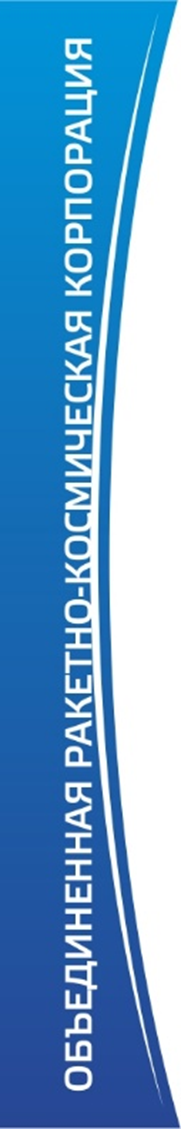 Совет по профессиональным квалификациям 
в ракетно-космической промышленности
Результаты работы по направлению 
«Участие в разработке образовательных стандартов профессионального образования, в обновлении профессиональных образовательных программ в ракетно-космической промышленности»:
Экспертами АО «ИСС им. Решетнёва» и СибГАУ синхронизированы
Профессиональный стандарт «Специалист по проектированию и конструированию космических аппаратов и систем» и профессиональная образовательная программа 
«ПРОЕКТИРОВАНИЕ, ПРОИЗВОДСТВО И ЭКСПЛУАТАЦИЯ РАКЕТ И РАКЕТНО-КОСМИЧЕСКИХ КОМПЛЕКСОВ», по ФГОС 24.05.01
Достигнута договоренность с ТГУ о разработке образовательной программы на основе профессионального стандарта «Специалист по управлению проектами и программами в ракетно-космической промышленности»
10
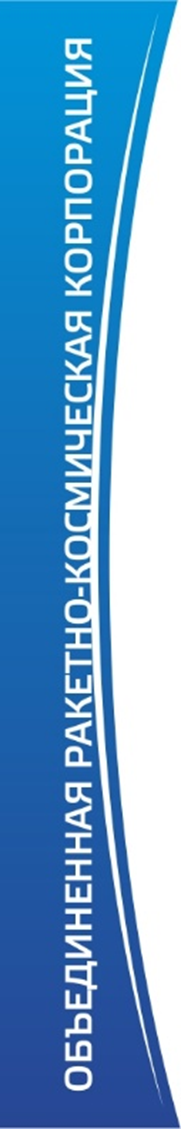 Совет по профессиональным квалификациям 
в ракетно-космической промышленности
Сложности при внутреннем применении 
и варианты решений:
11
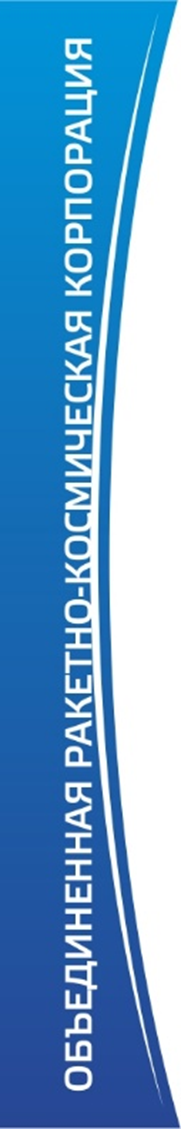 Совет по профессиональным квалификациям 
в ракетно-космической промышленности
Результаты работы по направлению 
«Организация, координация и контроль деятельности по оценке и присвоению профессиональных квалификаций в соответствии с профессиональными стандартами»:
Среди предприятий РКП проведено исследование востребованности услуг внешних независимых систем оценки и сертификации квалификаций работников ракетно-космической промышленности
Для создания пилотного Центра оценки и сертификации квалификаций (ЦОСК) был выбран профессиональный стандарт «Специалист по проектированию и конструированию космических аппаратов и систем» (разработчик АО «ИСС»)
Экспертами АНО "Центр исследований рынка труда» г. Самара ведется разработка контрольно-измерительных материалов (КИМ) с участием экспертов ОАО «РКЦ Прогресс» и АО «ИСС»
По итогам этапа 3 разработки было принято решение о невозможности разработки КИМ для данного ПС. Сейчас ведется отбор ПС для продолжения проекта.
12
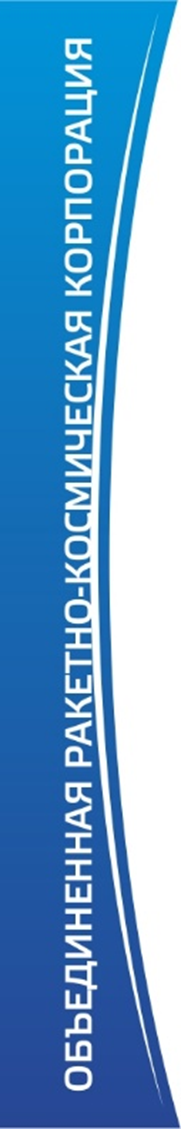 Совет по профессиональным квалификациям 
в ракетно-космической промышленности
Сложности при применении ПС и варианты решений:
13
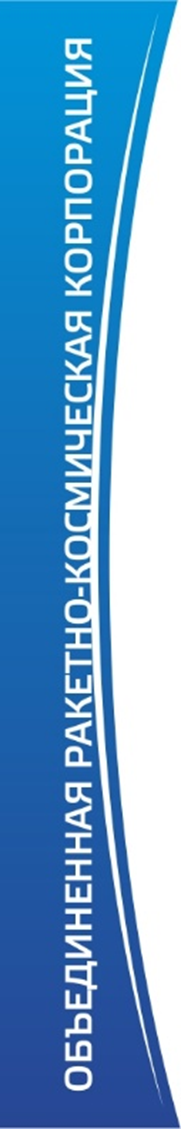 Совет по профессиональным квалификациям 
в ракетно-космической промышленности
Сложности при применении ПС и варианты решений:
14
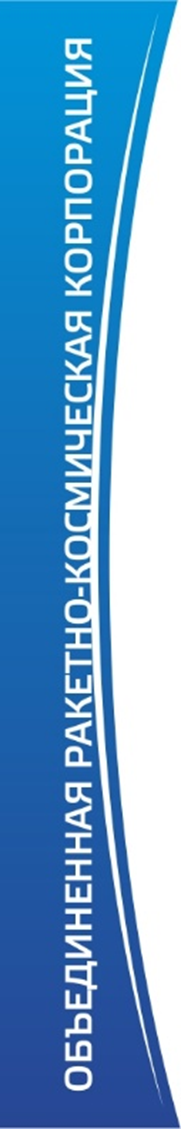 Совет по профессиональным квалификациям 
в ракетно-космической промышленности
Благодарю за внимание!
15